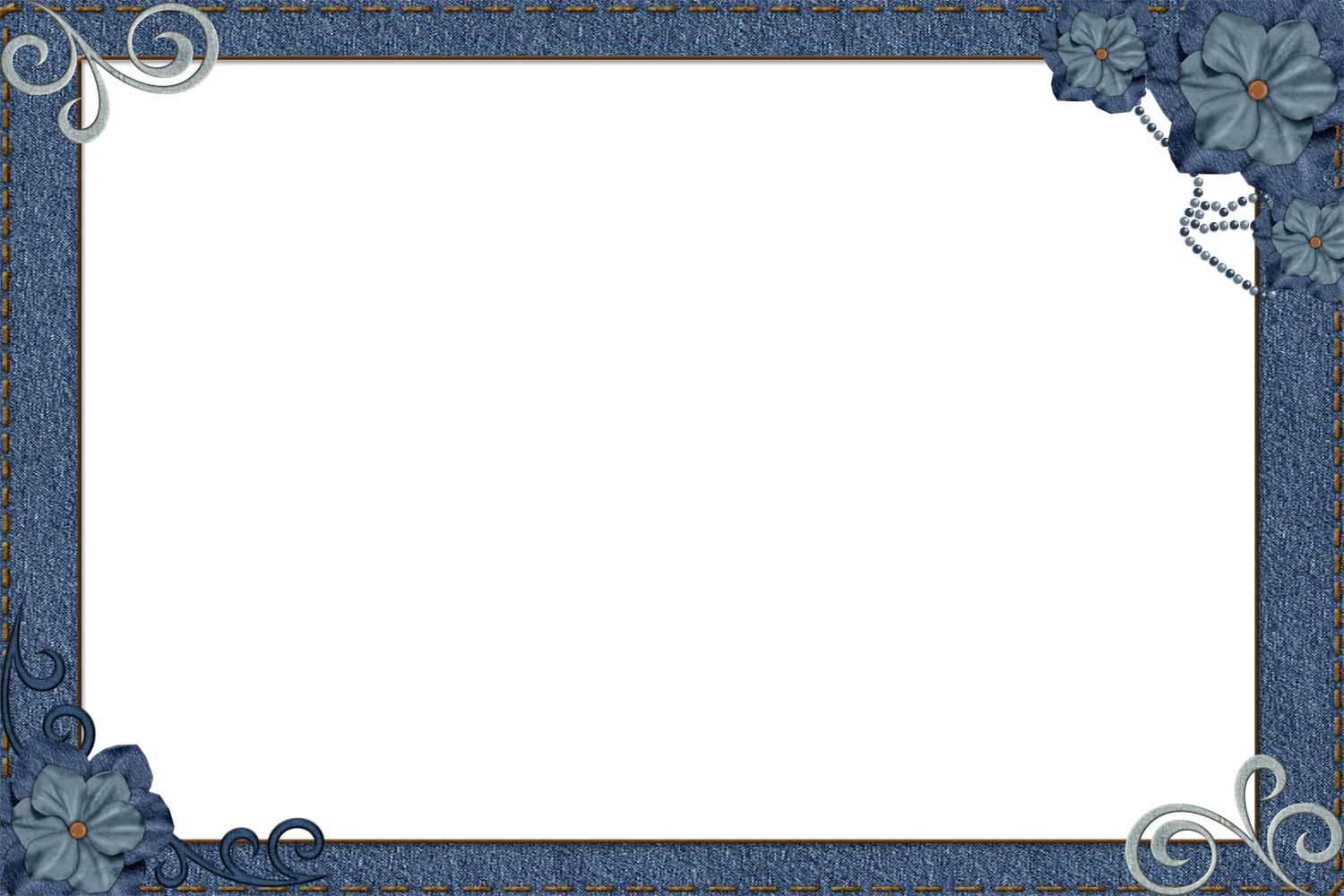 撒母耳記下
《成為合神心意的器皿》
《祂的憐憫與審判織成我一生的年代》
第9課：第13 章
無序帶來的嚴重罪惡
10/18/2020
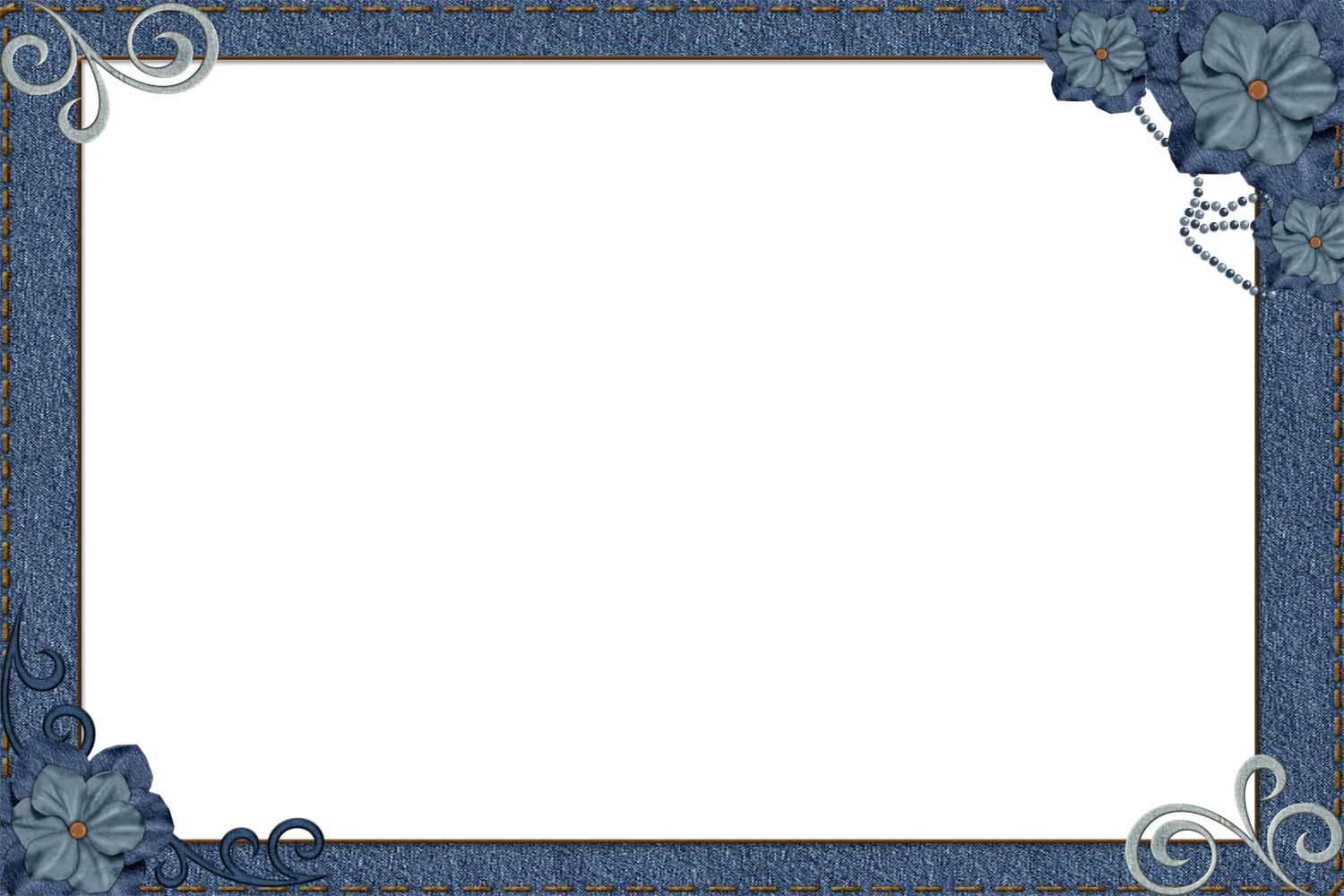 無序帶來的嚴重罪惡
撒母耳記下 第13章

第一段，13: 1- 22：
大衛王的長子暗嫩性侵同父異母的妹妹他瑪，卻沒有得到該有的處理。

第二段，13:23- 39：
大衛王的三子押沙龍謀殺了大衛王的長子暗嫩，給妹妹報被強姦之仇。
大衛王年譜(推估)
30歲作猶大王
(31歲)生暗嫩
(33歲)生押沙龍
37歲作以色列王
(45歲)恩待米非波設(20歲)
(48歲)殺烏利亞，娶拔示巴
(50歲)生所羅門
(51歲)暗嫩強暴他瑪
(暗嫩  20歲)
(押沙龍18歲)
(他瑪~16歲)
70歲駕崩
第一段，13: 1- 22: 暗嫩性侵妹妹他瑪
大衛的兒子押沙龍有一個美貌的妹子，名叫他瑪。大衛的兒子暗嫩愛她。暗嫩為他妹子他瑪憂急成病。他瑪還是處女，暗嫩以為難向她行事。
暗嫩有一個朋友，名叫約拿達，是大衛長兄示米亞的兒子。這約拿達為人極其狡猾(智慧)。
他問暗嫩說：「王的兒子啊，為何一天比一天瘦弱呢？請你告訴我。」
暗嫩回答說：「我愛我兄弟押沙龍的妹子他瑪。」
約拿達說：「你不如躺在床上裝病；你父親來看你，就對他說：『求父叫我妹子他瑪來，在我眼前預備食物，遞給我吃，使我看見，好從她手裡接過來吃。』」(撒下13:1-5)
於是暗嫩躺臥裝病。王來看他，他對王說：「求父叫我妹子他瑪來，在我眼前為我做兩個餅，我好從她手裡接過來吃。」
大衛就打發人到宮裡，對他瑪說：「妳往妳哥哥暗嫩的屋裡去，為他預備食物。」
他瑪就到他哥哥暗嫩的屋裡；暗嫩正躺臥。他瑪摶麵，在他眼前做餅，且烤熟了，在他面前將餅從鍋裡倒出來，他卻不肯吃，便說：「眾人離開我出去吧！」眾人就都離開他，出去了。
暗嫩對他瑪說：「妳把食物拿進臥房，我好從妳手裡接過來吃。」(撒下13:6-10)
他瑪就把所做的餅拿進臥房，到她哥哥暗嫩那裡，
拿著餅上前給他吃，他便拉住他瑪，說：「我妹妹，妳來與我同寢。」(撒下13:10-11)
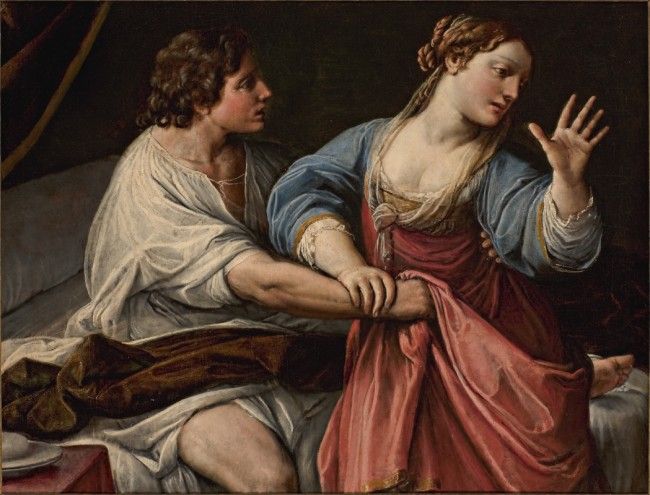 他瑪就把所做的餅拿進臥房，到她哥哥暗嫩那裡，拿著餅上前給他吃，他便拉住他瑪，說：「我妹妹，妳來與我同寢。」(撒下13:10-11)
你的姊妹，不拘是異母同父的，是異父同母的，無論是生在家生在外的，都不可露她們的下體。(利18:9)
你繼母從你父親生的女兒，本是你的妹妹，不可露她的下體。(利18:11)
他瑪說：「我哥哥，不要玷辱我。以色列人中不當這樣行，你不要做這醜事；你玷辱了我，我何以掩蓋我的羞恥呢？你在以色列中也成了愚妄人。你可以求王，他必不禁止我歸你。」
但暗嫩不肯聽她的話，因比她力大，就玷辱她，與她同寢。
隨後，暗嫩極其恨她，那恨她的心比先前愛她的心更甚，對她說：「妳起來，去吧！」
他瑪說：「不要這樣！你趕出我去的這罪，比你才行的更重！」(撒下13:12-16)
他瑪說：「我哥哥，不要玷辱我。以色列人中不當這樣行，你不要做這醜事；你玷辱了我，我何以掩蓋我的羞恥呢？你在以色列中也成了愚妄人。你可以求王，他必不禁止我歸你。」
但暗嫩不肯聽她的話，因比她力大，就玷辱她，與她同寢。
隨後，暗嫩極其恨她，那恨她的心比先前愛她的心更甚，對她說：「妳起來，去吧！」
他瑪說：「不要這樣！你趕出我去的這罪，比你才行的更重！」(撒下13:12-16)
若有男子遇見沒有許配人的處女，抓住她，與她行淫，被人看見，這男子就要拿五十舍客勒銀子給女子的父親；因他玷污了這女子，就要娶她為妻，終身不可休她。(申22:28-29)
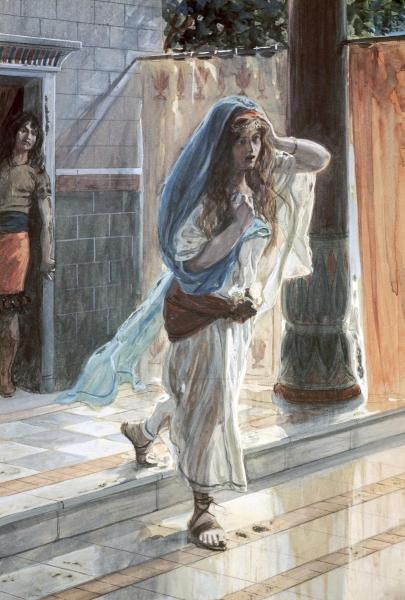 但暗嫩不肯聽她的話，就叫伺候自己的僕人來，說：「將這個女子趕出去！她一出去，你就關門，上閂。」
那時他瑪穿著彩衣，因為沒有出嫁的公主都是這樣穿。暗嫩的僕人就把她趕出去，關門上閂。
他瑪把灰塵撒在頭上，撕裂所穿的彩衣，以手抱頭，一面行走，一面哭喊。(撒下13:16-19)
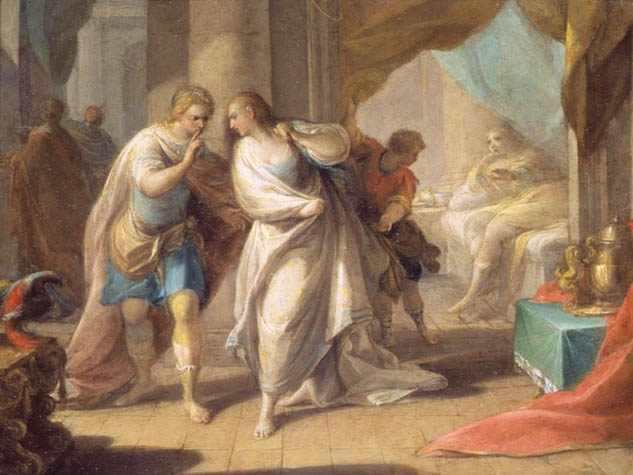 她胞兄押沙龍問她說：「莫非你哥哥暗嫩與妳親近了嗎？我妹妹，暫且不要作聲，他是妳的哥哥，不要將這事放在心上。」他瑪就孤孤單單地住在她胞兄押沙龍家裡。(撒下13:20)
大衛王聽見這事，就甚發怒。(七十士譯本加上：大衛因暗嫩是長子而愛他，沒有懲罰他。)
押沙龍並不和他哥哥暗嫩說好說歹；因為暗嫩玷辱他妹妹他瑪，所以押沙龍恨惡他。(撒下13:21-22)
大衛王：失序的根源，沒能盡到一個王和父的責任。
押沙龍：要小心為惡所勝，應求告神、與王交通。
他瑪：完全的受害者
暗嫩：作惡者。
約拿達：閒雜人的可怕之處。
無聲的臣宰：???
凡事要规规矩矩地按着秩序行
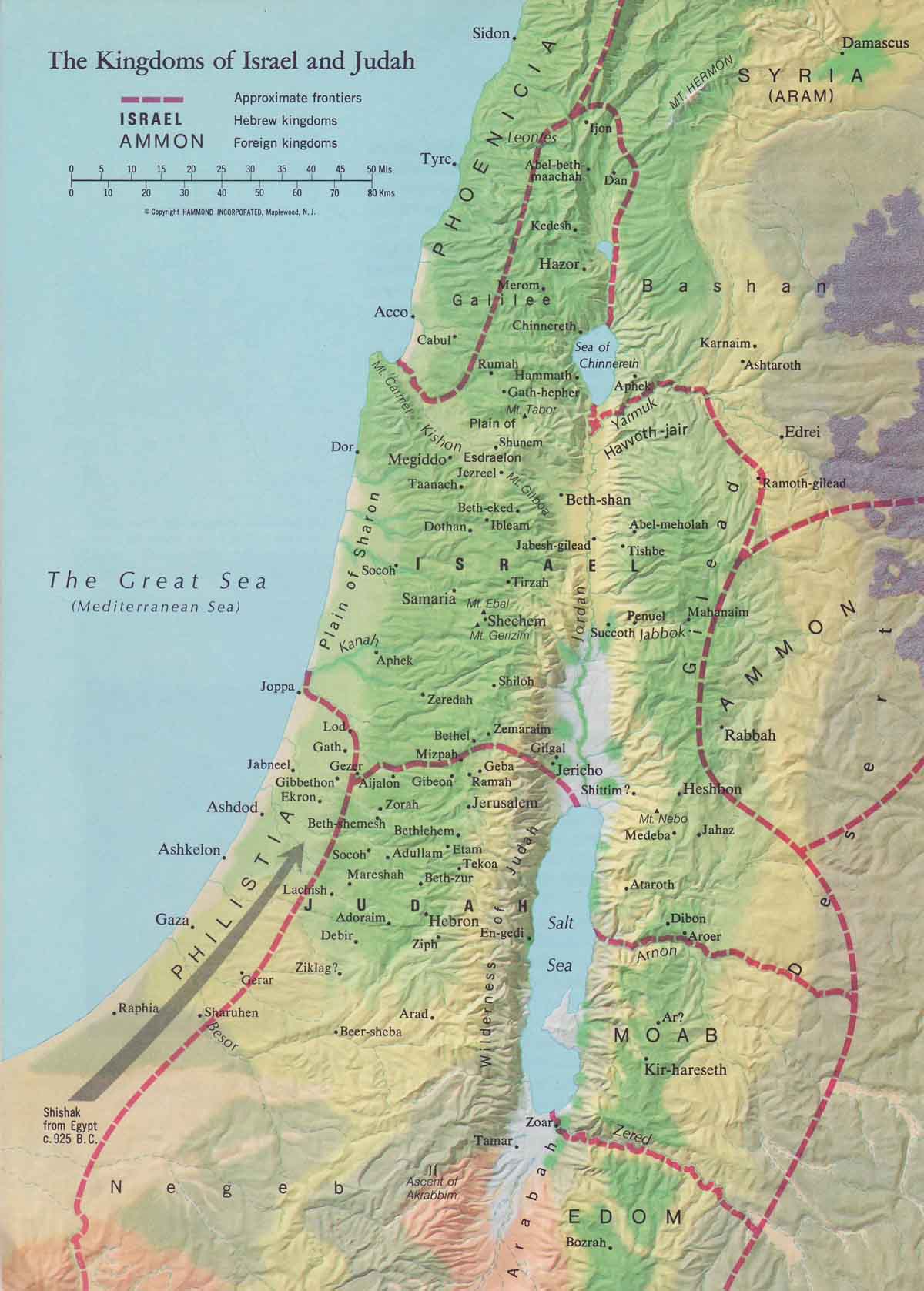 第二段，13:23- 39：
押沙龍謀殺暗嫩
過了二年，在靠近以法蓮的巴力夏瑣，有人為押沙龍剪羊毛；押沙龍請王的眾子與他同去。
押沙龍來見王，說：「現在有人為僕人剪羊毛，請王和王的臣僕與僕人同去。」
王對押沙龍說：「我兒，我們不必都去，恐怕使你耗費太多。」(撒下13:23-25)
巴力夏瑣
~23 km
耶路撒冷
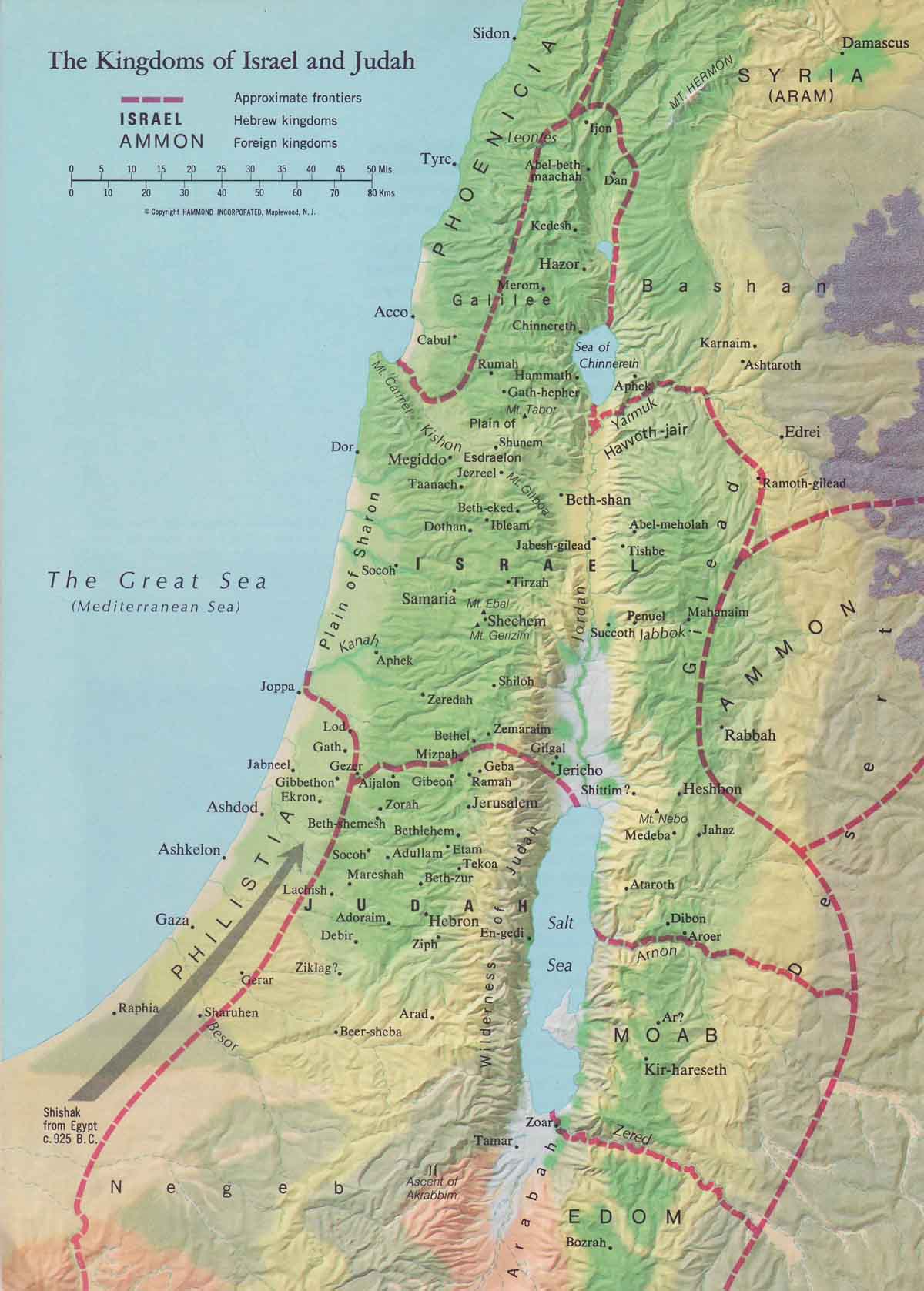 押沙龍再三請王，王仍是不肯去，只為他祝福。
押沙龍說：「王若不去，求王許我哥哥暗嫩同去。」
王說：「何必要他去呢？」
押沙龍再三求王，王就許暗嫩和王的眾子與他同去。(撒下13:25-27)
巴力夏瑣
耶路撒冷
押沙龍吩咐僕人說：「你們注意，看暗嫩飲酒暢快的時候，我對你們說殺暗嫩，你們便殺他，不要懼怕。這不是我吩咐你們的嗎？你們只管壯膽奮勇！」押沙龍的僕人就照押沙龍所吩咐的，向暗嫩行了。(撒下13:28-29a)
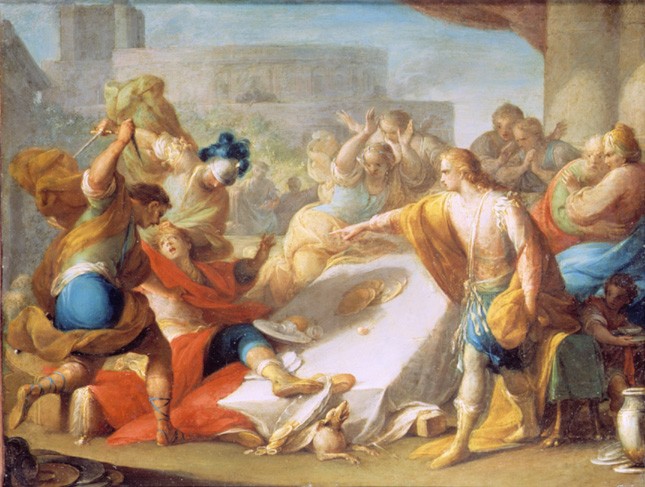 王的眾子都起來，各人騎上騾子，逃跑了。
他們還在路上，有風聲傳到大衛那裡，說：「押沙龍將王的眾子都殺了，沒有留下一個。」
王就起來，撕裂衣服，躺在地上。王的臣僕也都撕裂衣服，站在旁邊。
大衛的長兄(三哥)示米亞的兒子約拿達說：「我主，不要以為王的眾子─少年人都殺了，只有暗嫩一個人死了。自從暗嫩玷辱押沙龍妹子他瑪的那日，押沙龍就定意殺暗嫩了。
現在，我主我王，不要把這事放在心上，以為王的眾子都死了，只有暗嫩一個人死了。」(撒下13:29b-33)
押沙龍逃跑了。守望的少年人舉目觀看，見有許多人從山坡的路上來。
約拿達對王說：「看哪，王的眾子都來了，果然與你僕人所說的相合。」
話才說完，王的眾子都到了，放聲大哭；王和臣僕也都哭得甚慟。(撒下13:34-36)
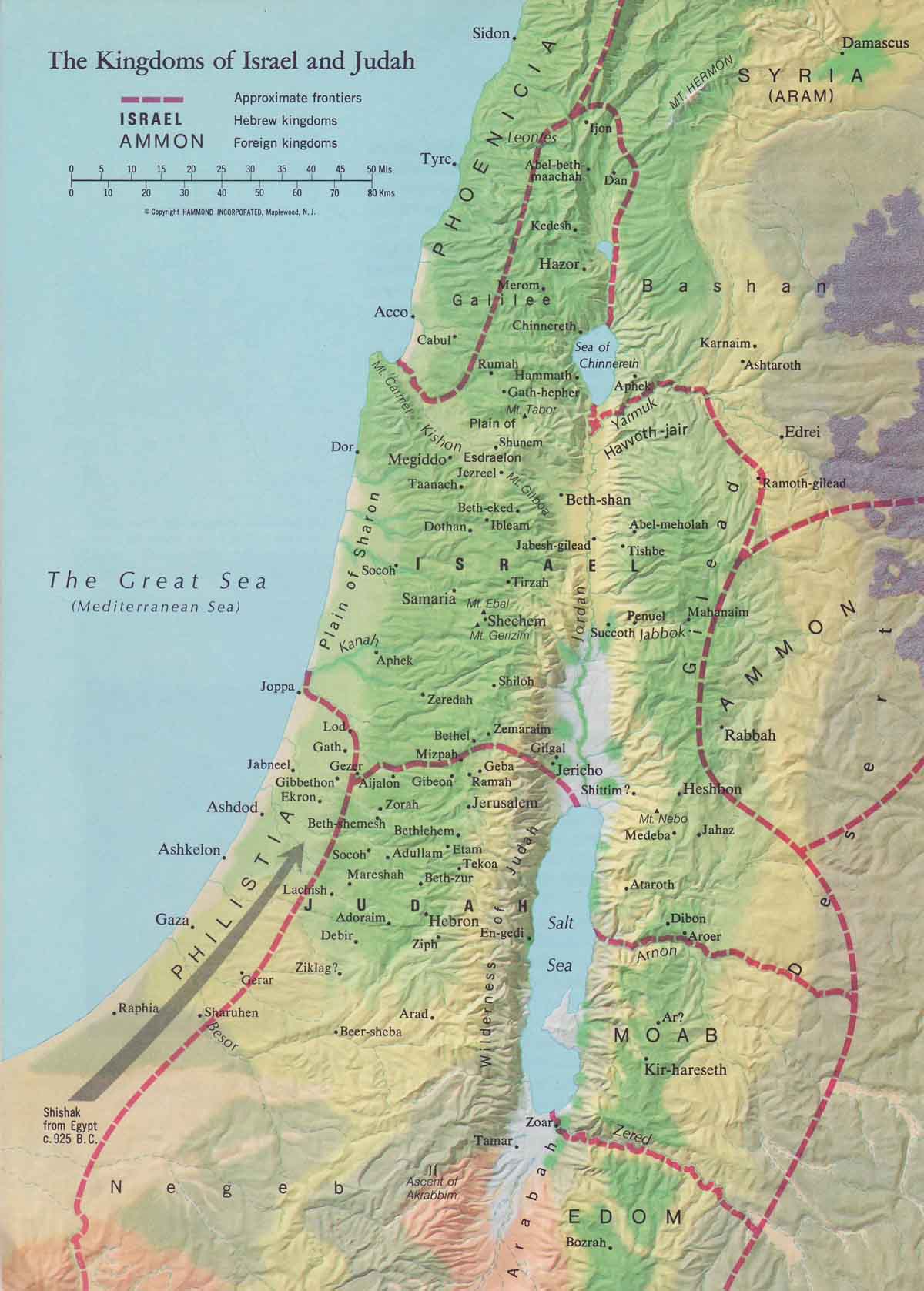 押沙龍逃到基述王亞米忽的兒子達買那裡去了。大衛天天為他兒子悲哀。
押沙龍逃到基述，在那裡住了三年。
暗嫩死了以後，大衛王得了安慰，心裡切切想念押沙龍。(撒下13:37-39)
基述
耶路撒冷
三子押沙龍是基述王達買的女兒瑪迦所生的。(撒下3:3)
大衛王：繼續失序，沒能及時主動與押沙龍溝通，
        沒能盡到一個王和父的責任。
押沙龍：被惡所勝，應求告神。(不是求告王。) 復仇沒有錯，
         但要按照神的方式。
約拿達：閒雜人的可怕之處。
無聲的臣宰：???
凡事要规规矩矩地按着秩序行
問題討論：
1、如果你是押沙龍，你覺得怎樣才是正確的處理方式?
2、從大衛的身上，我們要學到怎樣的功課，避免悲劇的發生？
3、如何小心約拿達帶來的問題？